22-23
22-23
Abraham = God, the Father
Sarah = Israel (wife of God)
Isaac = God, the Son
Rebekah (chapter 24) = the Church
(bride of Christ)
Eliezer = God, the Holy Spirit
22-23
22-23
tested ~ KJV, tempted – nasa
Places of testing:
1. Places where we are most confident.
2. Places where we are most vulnerable.
22-23
22-23
Moriah ~ chosen of Jehovah
love ~ 1st mention
Matt. 3:17 ~ This is My beloved Son …
Also, Mark 1:11, Luke 3:22
John 3:16 ~ For God so loved the world …
22-23
22-23
Talmud ~ young men are Ishmael and Eliezer
na`ar
22-23
22-23
worship ~ 1st mention
lad ~ na`ar – translated variously – child, servant, young man
4 yr.
20 yr.
12 yr.
28 yr.
8 yr.
24 yr.
16 yr.
32 yr.
22-23
22-23
Calvary
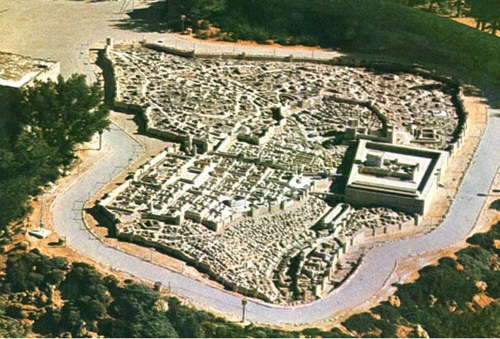 Mt. Moriah
The Temple
City of David
1st century Jerusalem
22-23
22-23
“Behold! The
Lamb of God who takes away the sin of the world!”
“But where
is the lamb for a burnt offering?”
Gen. 22:7
John 1:29
1800 BC
1400 BC
800 BC
400 BC
200 BC
22-23
22-23
KJV, God will provide Himself
Literally, God will see to it Himself
1st mention of lamb (v. 7)
22-23
22-23
Heb. 11:17-19 ~ 17 By faith Abraham, when he was tested, offered up Isaac, and he who had received the promises offered up his only begotten son, 18 of whom it was said, “In Isaac your seed shall be called,” 19 concluding that God was able to raise him up, even from the dead, from which he also received him in a figurative sense.
22-23
22-23
Heaven’s Academy
Report Card
Abram ben Terah
Student’s name _______________________
Leaving family and country
B -
Going down to Egypt
F
Dividing the land with Lot
A-
Refusing spoils from king of Sodom
A
Offering Isaac as a burnt sacrifice
A+
22-23
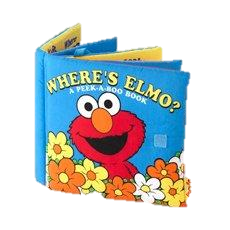 22-23
John 8:56 ~ Your father Abraham rejoiced to see My day, and he saw it and was glad.
22-23
22-23
Gal. 3:16 ~ Now to Abraham and his Seed were the promises made. He does not say, “And to seeds,” as of many, but as of one, “And to your Seed,” who is Christ.
22-23
22-23
The-Lord-Will-Provide ~ Jehovah Jireh
Samuel Rutherford (1600-1661) ~ “When I am in the cellar of affliction, I look for the Lord’s choicest wines.”
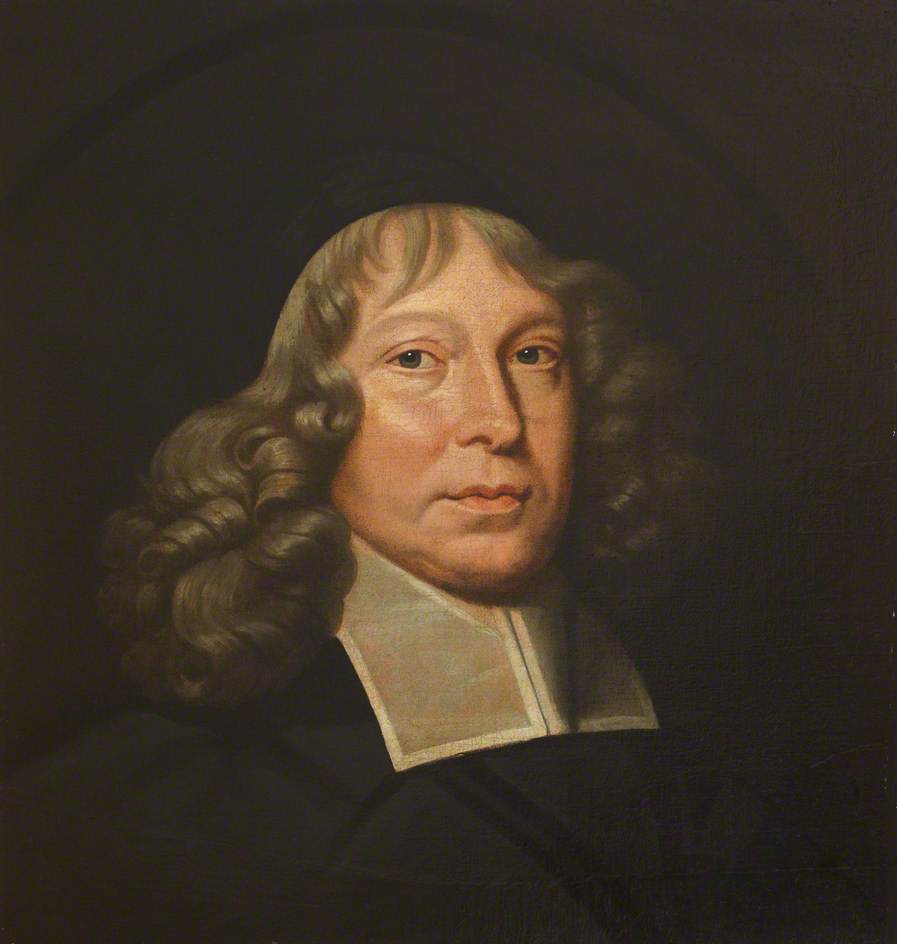 22-23
22-23
Gal. 3:16 ~ Now to Abraham and his Seed were the promises made. He does not say, “And to seeds,” as of many, but as of one, “And to your Seed,” who is Christ.
22-23
22-23
1st mention of weeping
Ps. 116:15 ~ Precious in the sight of the Lord
	Is the death of one of His saints.
22-23
22-23
Heth ~ Son of Canaan and ancestor of the Hittites
22-23
22-23
mighty ~ elohim
ESV ~ “You are a prince of God among us.”
22-23
22-23
Heb. 11:10 ~ for he waited for the city which has foundations, whose builder and maker is God.
22-23
22-23
love ~ 1st mention
worship ~ 1st mention
lamb ~ 1st mention
weeping ~ 1st mention
22-23
22-23
Tomb of the Patriarchs
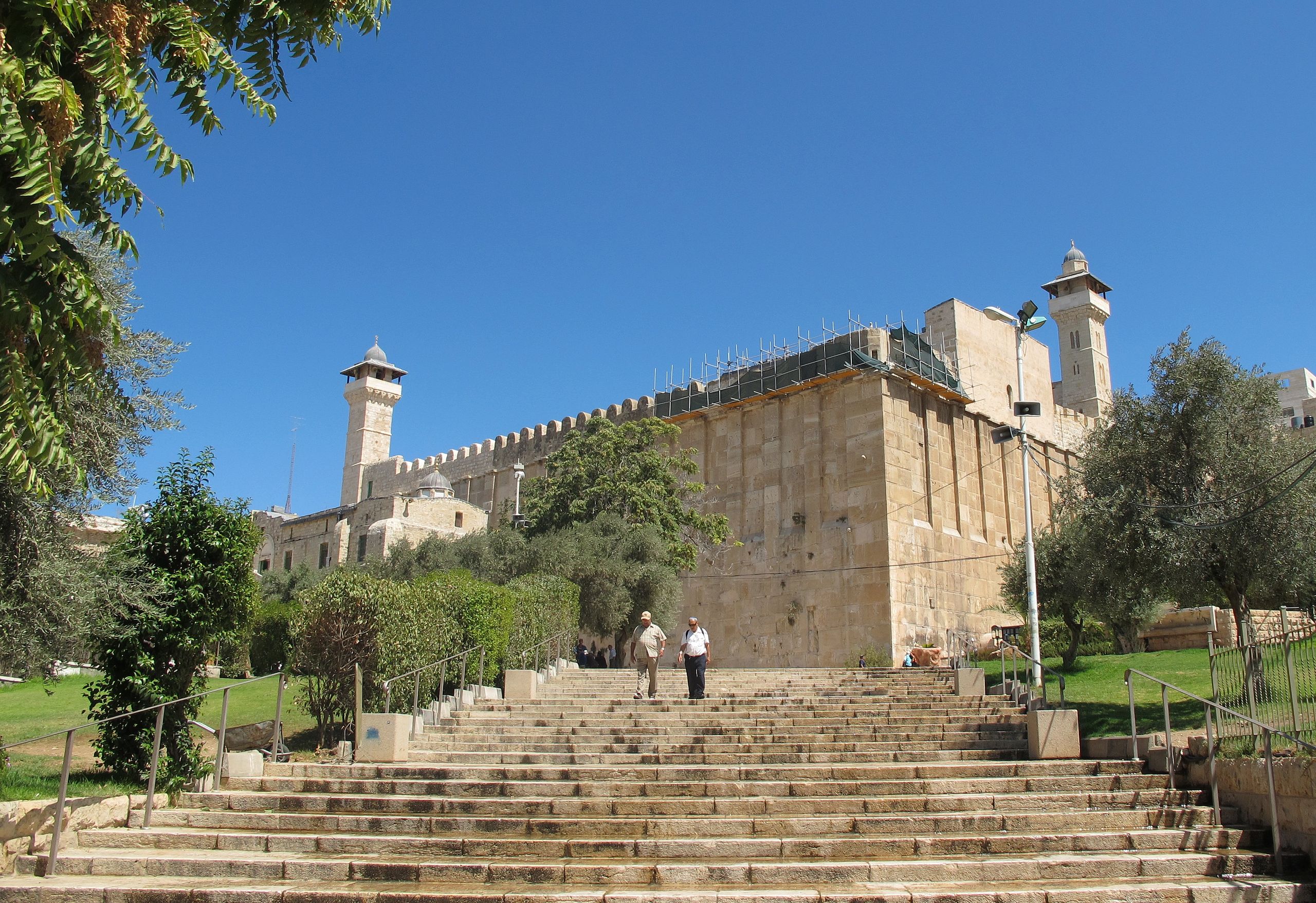 Abraham
Isaac and Rebekah
Jacob and Leah
22-23